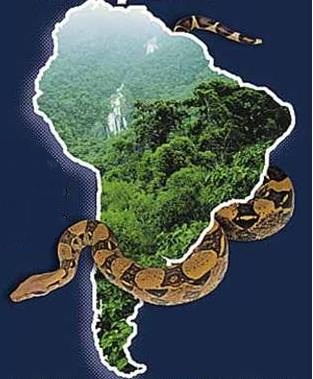 Моя дружная команда
Отправляемся мы в путь 
Много взять с собою надо…
Компас, карту не забудь!
К неизвестным берегам держим курс мы господа.
Там река глубокая есть на материке,Самая широкая, из известных рек.Там – стеною на пути – Джунгли непролазные:Ни индейцу не пройти,Ни туристу праздному.
Там на водопой спешатЗвери утром ранним,А в воде кишмя кишатСтрашные пираньи.
Там над Андами парит Птица кондор,В джунглях ползает змея – Анаконда.
Южная Америка
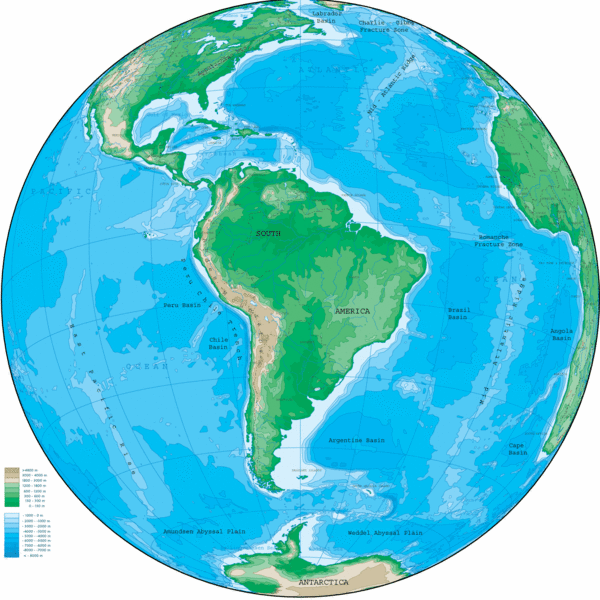 7 класс
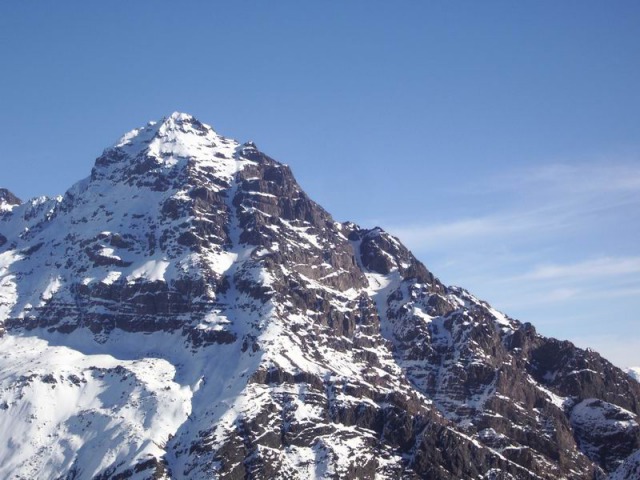 САМАЯ ДЛИННАЯ В МИРЕ ГОРНАЯ ЦЕПЬ:     Анды на западе Южной Америки, 9000 км
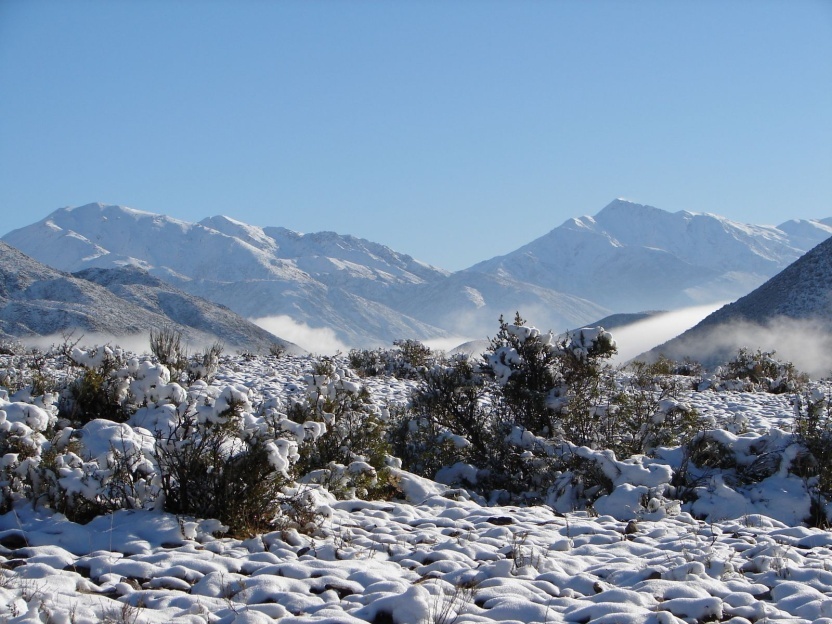 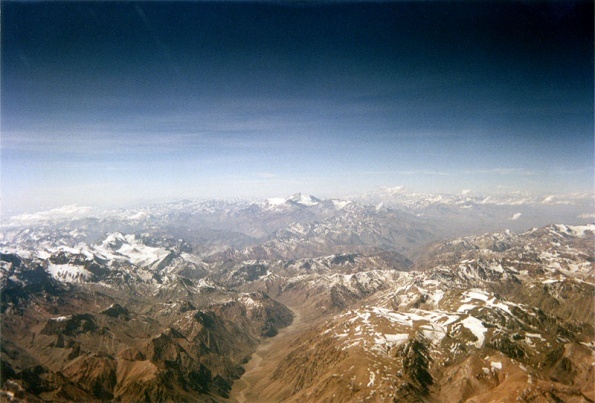 САМОЕ БОЛЬШОЕ ВЫСОКОГОРНОЕ ОЗЕРО: Титикака, Перу -Боливия, 8 248 кв. км (3 200 кв. миль)
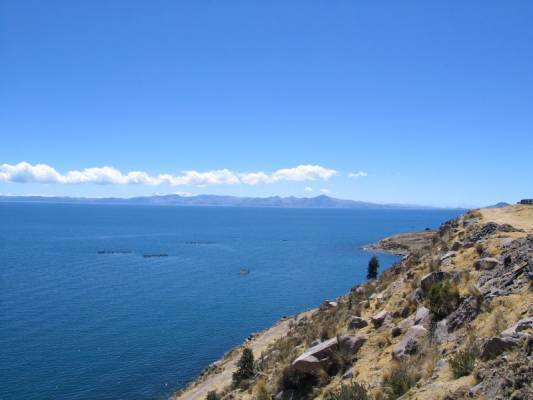 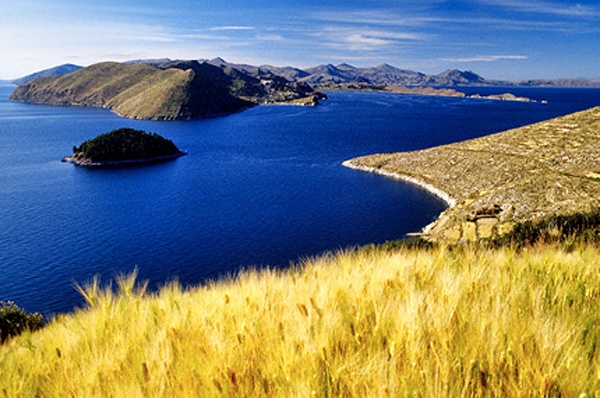 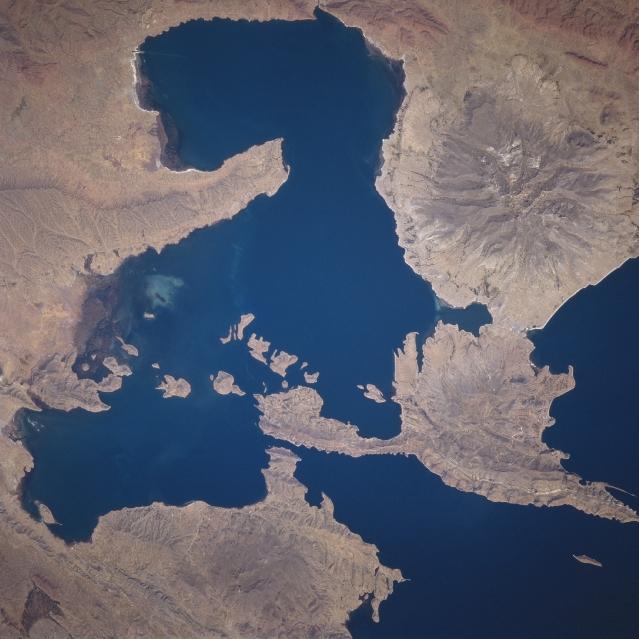 САМАЯ ПОЛНОВОДНАЯ В МИРЕ РЕКА: Амазонка, Перу — Боливия, каждую секунду в Атлантический океан она выливает 200 000 куб. м (7 100 000 куб. футов) воды
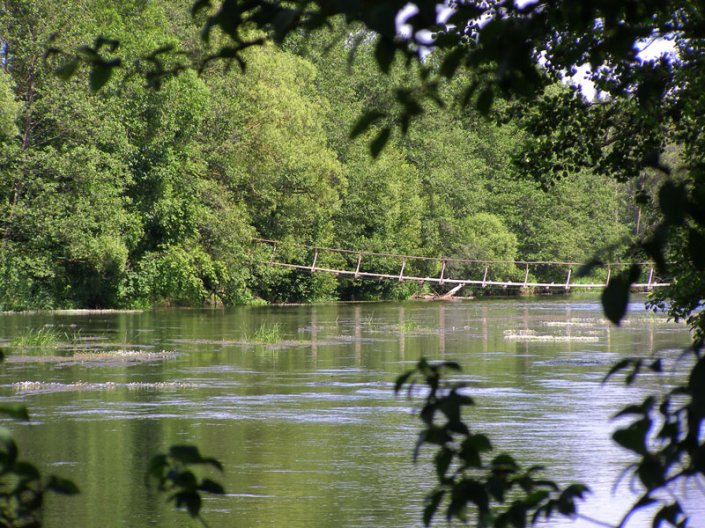 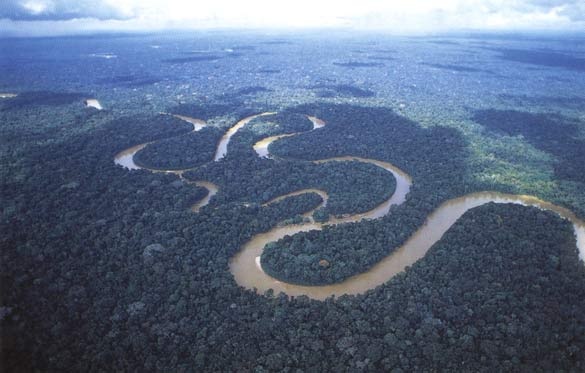 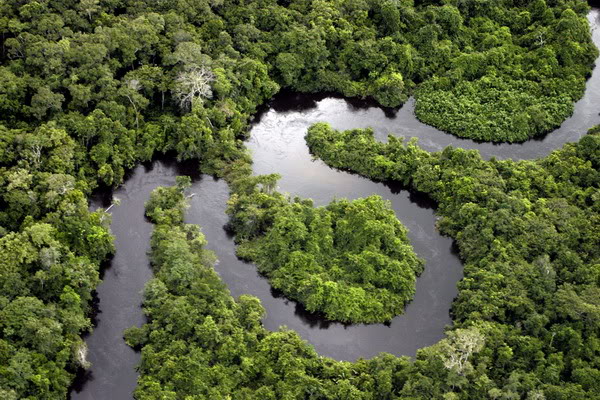 САМЫЙ ВЫСОКИЙ В МИРЕ ВОДОПАД: Анхель (водопад Ангелов), Венесуэла, 979 м (3 212 футов)
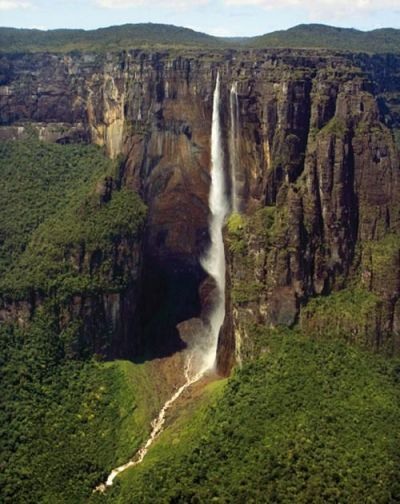 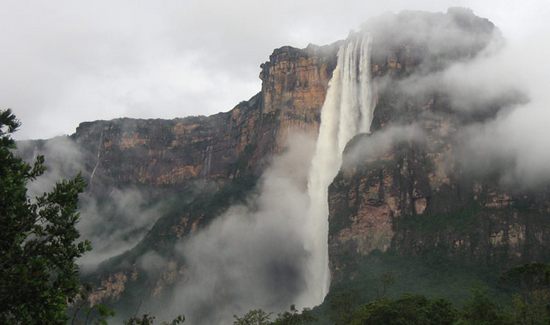 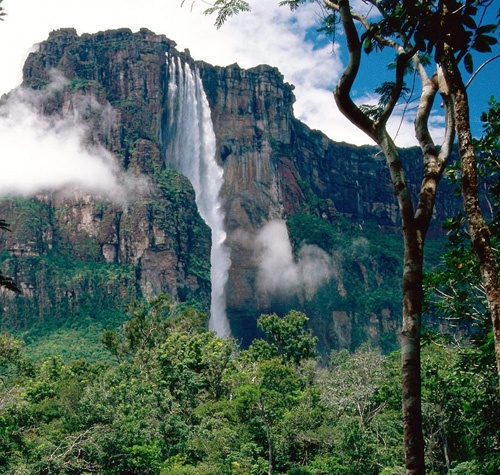 Крайние точки Южной Америки
к.с.т. мыс Гальинас
к.ю.т. мыс Фроуэрд
к.з.т. мыс Париньяс
к.в.т. мыс Кабу-Бранку
120 с.ш., 720 з.д.
 540 ю.ш., 720 з.д
 40 ю.ш., 810 з.д
 70 ю.ш., 350 з.д
Размеры материка
Задание: Определите на сколько градусов и километров протянулась Южная Америка с севера на юг.
1)120 с.ш. + 540 ю.ш.= 66 0
2) 66 0 * 111 км = 7326 км
Таким образом , Ю.Америка протянулась с севера на юг на 7326 км; с запада на восток 4900 км.
Площадь (с островами) =17,8 млн. км²
Береговая линия
2
3
1
Панамский канал
Карибское море
Малые Антильские острова
Залив Ла - Плата
Фолклендские острова
О-в Огненная Земля
Пролив Дрейка
Магелланов пролив
4
5
8
6
7
Панамский канал
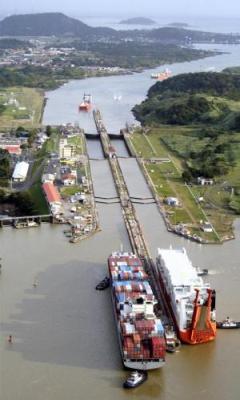 Судоходный канал, соединяющий Панамский залив Тихого океана с Карибским морем и Атлантическим океаном. Расположен на Панамском перешейке на территории Панамы.
Длина — 81,6 км, из них 65,2 км по суше и 16,4 км по дну. Среднее время прохода судна - 9 час.
Карибское море
Малые Антильские острова
Залив Ла-Плата
Фолклендские острова
Огненная Земля
Пролив Дрейка
Магелланов пролив
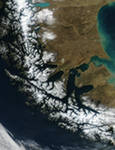 Отделяет Южную Америку от о-вов Огненной Земли. Длина пролива около 500 км, мореплавание на нем опасно вследствие страшных западных ветров, парусные суда обходят пролив и идут мимо мыса Горна; пароходы сокращают путь через пролив. Оба берега его находятся во владении Чили. Открыл этот пролив Ф. Магеллан.
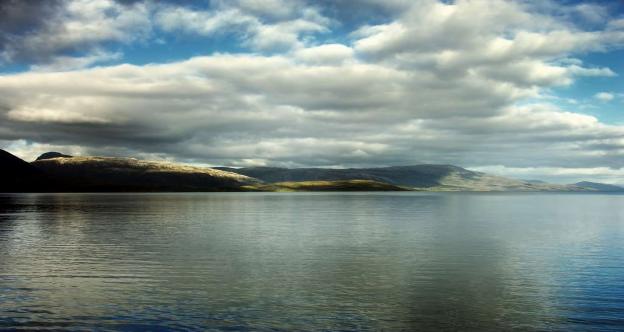